Toán
Thể tích hình hộp chữ nhật
              ( Trang 120)
Khởi động
Em hãy điền số thích hợp vào chỗ chấm:
a) 1m3      = ……… dm3;	  1dm3      =………...cm3
1000
1000
1500
2070
b) 2,07 dm3  =……….cm3;    1,5m3  =…… ..dm3
17,9
2
c) 2000dm3  =……m3 ;            17900dm3 =…….. m3
Toán
THỂ TÍCH HÌNH HỘP CHỮ NHẬT
1
cm3
a) Ví dụ: Tính thể tích hình hộp chữ nhật có chiều dài 20cm, chiều rộng 16cm và chiều cao 10cm.
dài
20cm
rộng
16cm
cao
10cm
1
cm3
×
×
16
10
3200 (cm3)
=
10cm
16cm
20cm
Mỗi lớp có: 20 × 16 = 320 (hình lập phương 1cm3).
10 lớp có: 320 × 10 = 3200 (hình lập phương 1cm3).
Vậy thể tích của hình hộp chữ nhật là :
20
TOÁN
THỂ TÍCH HÌNH HỘP CHỮ NHẬT
Thể tích của hình hộp chữ nhật là:
20 ×    16 ×     10  =  3200 (cm3)
c
V = a × b × c
b
a
chiều cao
chiều dài
chiều rộng
x
x
=
Thể tích
a: Chiều dài.
b: Chiều rộng.
c: Chiều cao
V: Thể tích hình hộp chữ nhật.
Muốn tính thể tích hình hộp chữ nhật ta lấy chiều dài nhân với chiều rộng rồi nhân với chiều cao (cùng đơn vị đo).
chiều cao
chiều dài
chiều rộng
chiều cao
chiều dài
chiều rộng
x
x
=
x
x
=
Thể tích
Thể tích
b) Ghi nhớ:
Muốn tính thể tích hình hộp chữ nhật ta lấy chiều dài nhân với chiều rộng rồi nhân với chiều cao (cùng
 một đơn vị đo).
V = a × b × c
V: Thể tích hình hộp chữ nhật.
a, b, c là ba kích thước của hình hộp chữ nhật
c) a =         dm;  b =      dm;  c =      dm
2
1
3
5
3
4
Toán
THỂ TÍCH HÌNH HỘP CHỮ NHẬT
Bài 1: Tính thể tích hình hộp chữ nhật có chiều dài a, chiều rộng b, chiều cao c.
a) a = 5cm;  b = 4cm;  c = 9cm
b) a = 1,5m;  b = 1,1m;  c = 0,5m
Bài 1: Tính thể tích hình hộp chữ nhật có chiều dài a, chiều rộng b, chiều cao c.
a) a = 5cm;  b = 4cm;  c = 9cm
Thể tích của hình hộp chữ nhật là:
         5 × 4 × 9 = 180 (cm3)
b) a = 1,5m;  b = 1,1m;  c = 0,5m
Thể tích của hình hộp chữ nhật là:
         1,5 × 1,1 × 0,5 = 0,825 (m3)
c)  a =      dm;  b =    dm;  c =     dm
Thể tích của hình hộp chữ nhật là:
Củng cố:
Nhắc lại quy tắc và công thức tính thể tích hình hộp chữ nhật.
Muốn tính thể tích hình hộp chữ nhật ta lấy chiều dài nhân với chiều rộng rồi nhân với chiều cao (cùng một đơn vị đo).
V = a × b × c
V: Thể tích hình hộp chữ nhật.
a, b, c là ba kích thước của hình hộp chữ nhật
Bài 2: 
	Tính thể tích của khối gỗ có dạng như­ hình sau:
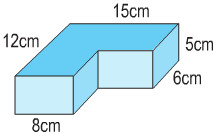 Bài 2: Tính thể tích của khối gỗ có dạng như­ hình sau:
Cách 1
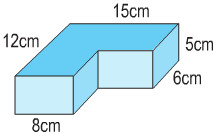 (2)
(1)
Cách 2
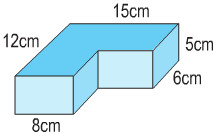 (1)
(2)
Bài 2:
15cm
12cm
5cm
5cm
6cm
6cm
7cm
Cách 3
8cm
Bài 2:
Cách 1:
Bài giải
Thể tích hình 1 là:
12 × 8 × 5 = 480 (cm3)
Chiều dài hình 2 là:
15 – 8 = 7 (cm)
Thể tích hình 2 là:
7 × 6 × 5 = 210 (cm3)
Thể tích của khối gỗ là:
480 + 210 = 690 (cm3)
Đáp số:  690 cm3
7cm
15cm
12cm
(1)
5cm
(2)
6cm
8cm
8cm
Bài 2:
5cm
8cm
Cách 2 :
Bài giải
Thể tích hình 1 là:
15 × 6 × 5 = 450 (cm3)
Chiều rộng hình 2 là:
12 – 6 = 6 (cm)
Thể tích hình 2 là:
8 × 6 × 5 = 240 (cm3)
Thể tích của khối gỗ là:
450 + 240 = 690 (cm3)
Đáp số:  690 cm3
15cm
6cm
(1)
12cm
6cm
5cm
(2)
6cm
Bài 2:
15cm
12cm
5cm
5cm
6cm
6cm
7cm
Cách 3
Bài giải
Thể tích của hình hộp chữ nhật to là:
15 × 12 × 5 = 900 (cm3)
Thể tích của hình hộp chữ nhật thêm vào là:
7 × 6 × 5 = 210 (cm3)
Thể tích của khối gỗ là:
900 – 210 = 690 (cm3)
Đáp số: 690 cm3
8cm
Bài 3: Tính thể tích của hòn đá nằm trong bể nước theo hình dưới đây:
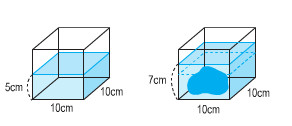 5cm
5cm
Bài 3: Tính thể tích hòn đá trong bể nước theo hình dưới đây:
7cm
10cm
10cm
10cm
10cm
Bài 3. Tính thể tích của hòn đá nằm trong bể theo hình:
Cách 1.
- Tính thể tích nước ban đầu.- Tính thể tích nước khi có hòn đá.- Tính thể tích hòn đá.
Bài giải
Thể tích nước ban đầu trong bể là:
10 × 10 × 5 = 500 (cm3)
Thể tích nước khi có hòn đá là:
10 × 10 × 7 = 700 (cm3)
Thể tích của hòn đá là:
700 – 500 = 200 (cm3)
Đáp số:  200 cm3
Bài 3. Tính thể tích của hòn đá nằm trong bể theo hình:
- Tính mực nước dâng lên khi có hòn đá.- Tính thể tích hòn đá (Thể tích hòn đá là thể tích của hình hộp chữ nhật có chiều dài của bể, chiều rộng của bể và chiều cao là mực nước dâng lên).
Cách 2.
Bài giải
Mực nước dâng lên khi có hòn đá là:
7 – 5  = 2 (cm)
Thể tích của hòn đá là:
10 × 10 × 2 = 200 (cm3)
Đáp số:  200 cm3